Clinic First: Transforming a Family Medicine Residency Model of Care
UPMC McKeesport Family Medicine Residency

Dr. Barbara Nightingale
Dr. Tracey Conti
Dr. Sukanya Srinivasan
Disclosures
None
Learning Objectives
On completion of this session the participants should be able to...
name two barriers to continuity of care
identify components of Clinic First model
describe benefits and solutions to challenges of Clinic First implementation
Background
Primary care residency programs face many barriers to continuity of care and team-based care
Clinic First (CF) is a model created by the UCSF Center for Excellence in Primary Care (CEPC) that focuses on improving primary care ambulatory training and building high-performing residency clinics
The Clinic First paradigm provides a roadmap for synergistically fulfilling both missions of education and patient care in a way that invigorates the current and future workforce in primary care
Clinic First Building Blocks
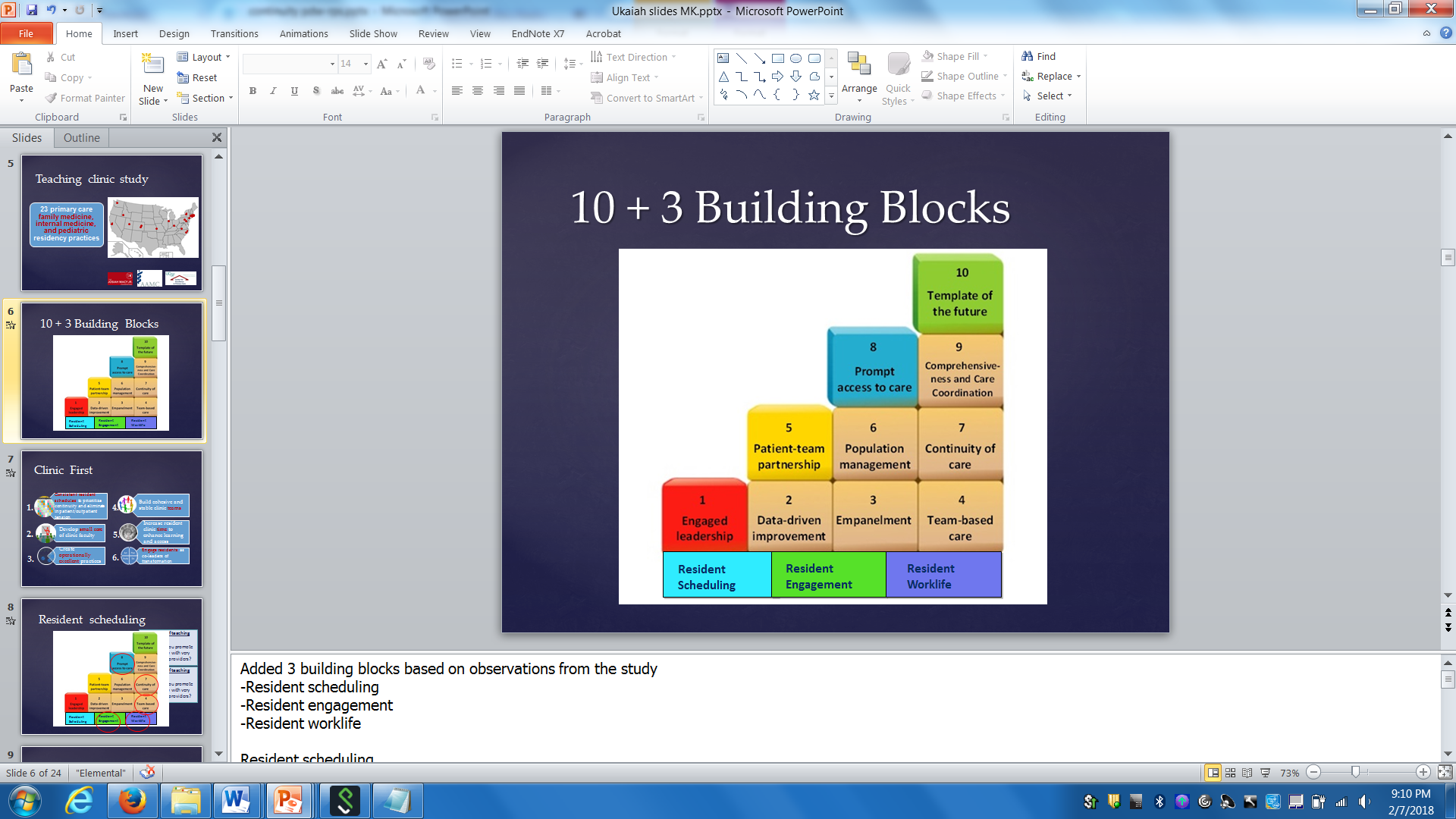 UPMC McKeesport Family Medicine
Urban underserved family medicine residency
7-7-7 Plus Family Medicine Psych 
Joined AFMRD collaborative in 2017
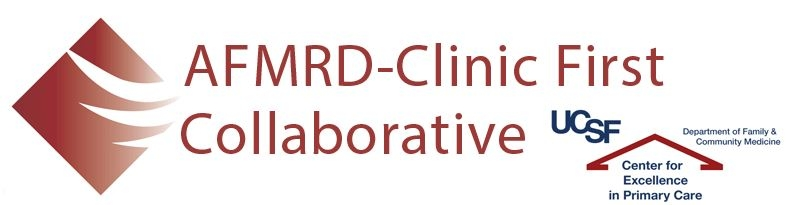 Goal of Study
Examine how implementing key CF building blocks (increasing continuity of care and building stable clinical teams) impacts resident, preceptor, and staff experience in an urban underserved family medicine (FM) residency program.
Project Overview
Clinic First initiatives implemented July 2018
Initiatives aligned with Clinic First 10+3 building blocks:
Engaged leadership
Data-driven improvement
Resident scheduling
Resident Engagement
Team-based care
Continuity of care
Pre and Post-implementation assessment done
Clinic First Initiatives Implemented
Continuity Clinic Schedule
[Speaker Notes: As part of the CF transformation, four color teams (Red, Orange, Green, Blue) were created to which residents are assigned for the entirety of their residency. Continuity clinic is assigned according to post-graduate year and color team (see Table 1). Red and Orange teams see patients Mondays and Thursdays; Green and Blue teams see patients Tuesdays and Fridays. Each color team is subdivided into two teamlets comprised of one resident from each post-graduate year, and these teamlets have complementary continuity clinic days. Of note, in the pre-implementation academic year, each resident had been assigned one morning or afternoon session that was labeled as their continuity clinic for the year.]
Outcome Measurement
[Speaker Notes: staff members including nurses, MAs, front desk staff, and clinical administrators
Post-implementation (December 2019)]
Objective Impact of Clinic First Initiative
[Speaker Notes: Although residents’ total clinic time did not change significantly pre- and post-CF implementation, residents tripled the time in clinic on designated continuity days. Majority of residents agreed that they have continuity of care with their panel of patients and preferred having set yearly schedules. Residents, faculty, and staff also overwhelmingly preferred team-based care]
Subjective Impact of Clinic First Initiative
Response rate = residents (81%), preceptors (86%), staff (67%)
[Speaker Notes: Percent of survey participants reporting agree or strongly agree with statement]
Resident Perspective: Longitudinal Schedule
“I LIKE HAVING A 3 YEAR (FM) / 5 YEAR (FM-Psych) SCHEDULE”
Faculty/Staff Overall Perspective
“THE CLINIC FIRST CHANGES HAVE BEEN POSITIVE”
Challenges
[Speaker Notes: adult and pediatric inpatient medicine, critical care, emergency medicine, global health, and a few specific electives]
Unanticipated Outcomes
[Speaker Notes: Faculty CCC challenges, more extreme exposure to strengths/weaknesses of different faculty
Teamlet- difficulty obtaining continuity, perception of staff support between residents and staff, with 84% of staff feeling that they provide support for residents and only 15% of residents agreeing.]
Current/Next Steps
THANK YOU TO ALL WHO PARTICIPATED AND PROVIDED FEEDBACK! Acknowledgement to Laura Lin, MD